Ортодонтическая помощь при раннем  удаление временных зубов
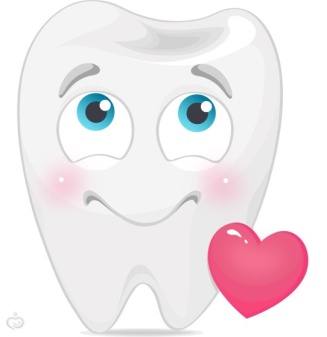 Рукосуева Д.С.
ИПО КрасГМУ
Специальность:
 Ортодонтия
Последствия раннего удаления временных зубов
В случае потери центральных или боковых резцов:
 Такое нарушение приводит к неправильной артикуляции языка
Функциональные расстройства выражаются в неправильном произношении звуков «д, «т», шипящих и свистящих
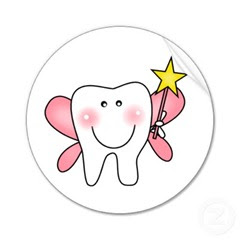 При удалении второго верхнего временного моляра наблюдаются-
мезиальный сдвиг рядом находящегося постоянного моляра
  укорочение зубной дуги.
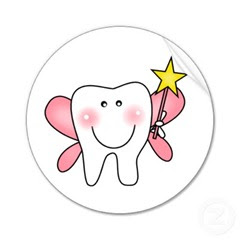 Функциональные изменения  выражаются в виде нарушения жевания при наличии промежутков между зубами, в прикусывании боковых участков языка и щек, обусловленном нарушением соотношения зубных рядов.
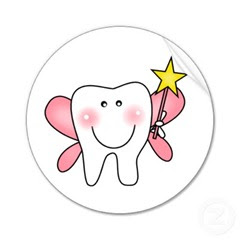 У оставшихся зубов будет повышенная нагрузка 
В период смены зубов частичная адентия может характеризоваться тем, что в результате смещения зубов в область дефекта возникает недостаток места в зубном ряду для комплектных постоянных зубов или полное отсутствие места, с чем связано изменение сагиттальных и трансверсальных параметров зубных рядов.
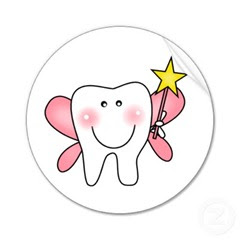 Ортодонтическая помощь  при раннем удалении временных зубов
Кольцо с петлей для удержания места.
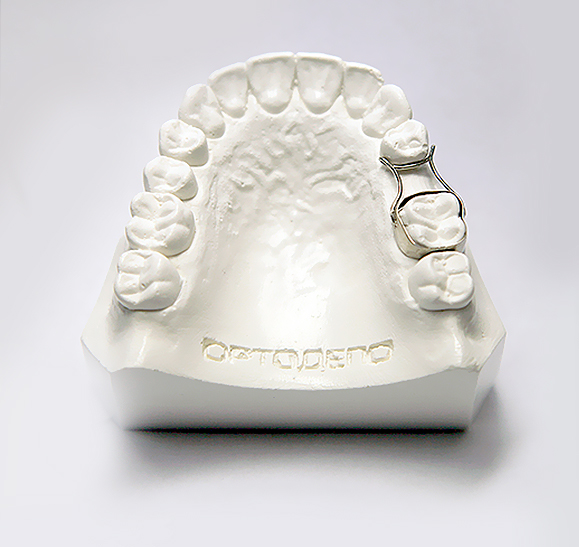 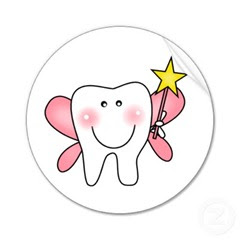 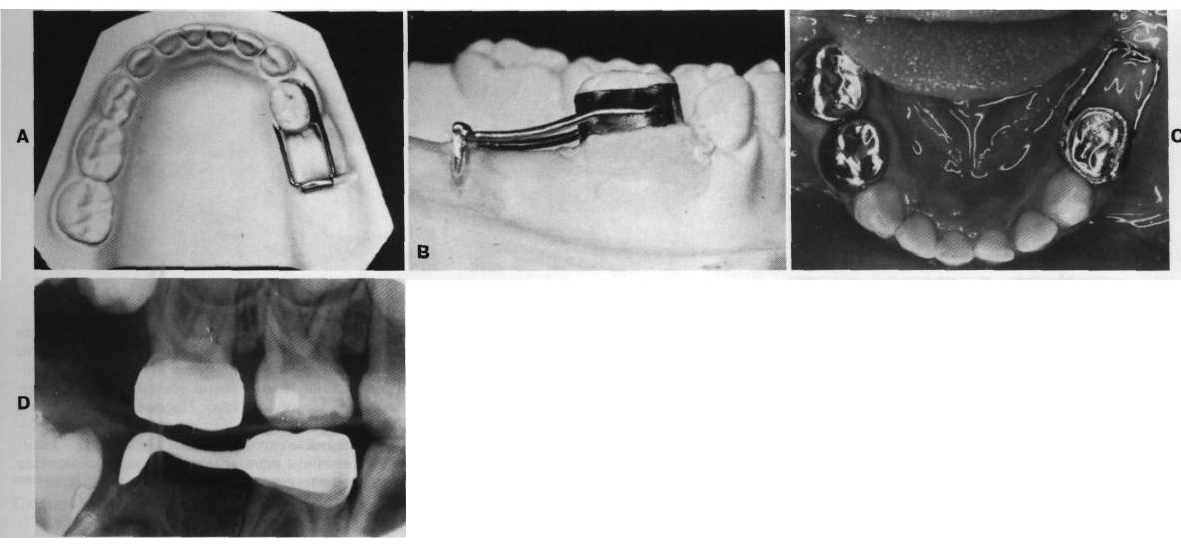 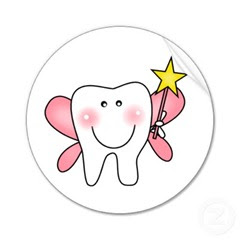 К сожалению, петля не обеспечивает функционального замещения отсутствующих зубов и не в состоянии предотвратить экструзию зубов-антагонистов.
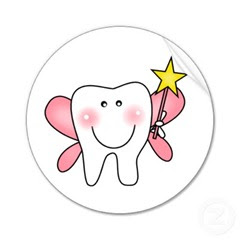 Частичный съемный протез для удержания места.
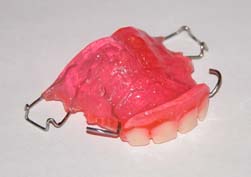 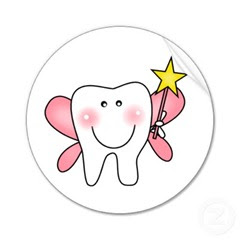 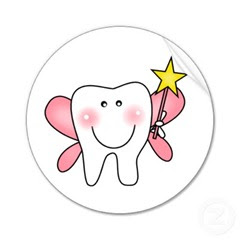 Часто для обеспечения прорезывания постоянных зубов требуется модификация пластмассового базиса аппарата.
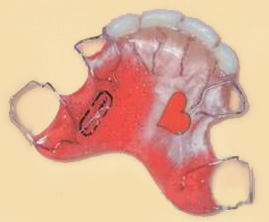 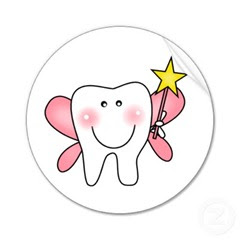 Проблемы, связанные с частичными съемными протезами у детей, — отказ от ношения аппарата, что приводит к потере пространства, или неадекватная чистка аппарата, что может вызвать раздражение мягких тканей.
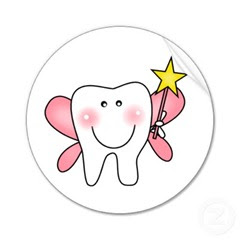 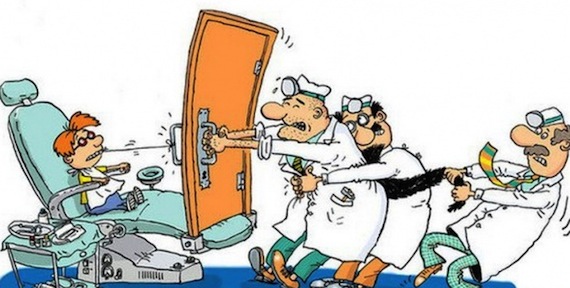 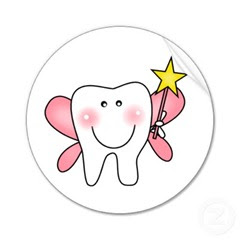 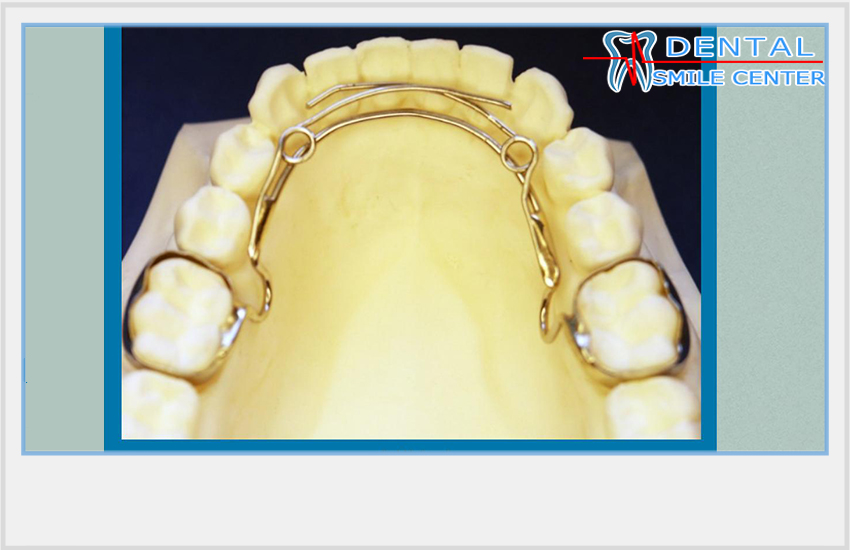 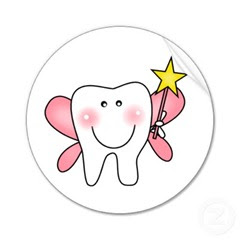 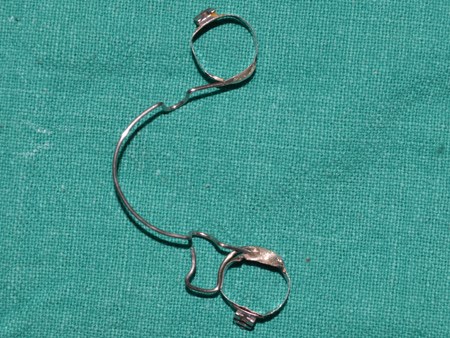 Спасибо за внимание!
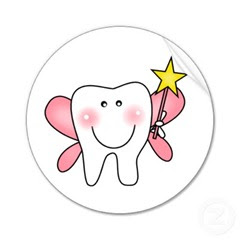 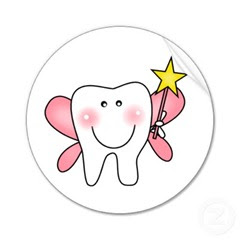 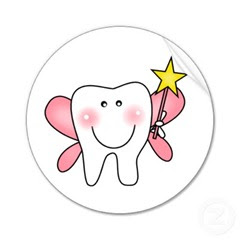 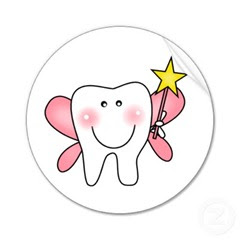